Sound: The Science of Music
More in depth
Beats
Beats are caused by interference.
Two waves, of close frequencies, they interfere with constructive and destructive interference.
Constructive interference = loud parts
Destructive interference = soft parts.
# of beats = difference between two frequencies.
How to Calculate Beats
Frequency 1 is 650Hz.
Frequency 2 is 640Hz.
650Hz-640Hz=10
There are 10 beats.
Example #2
F1=472Hz
F2=476Hz
How many beats?
4 beats!
Doppler Effect
Occurs when the sound source and the observer are moving toward or away from each other. 
The pitch changes due to the movement.
Because of the environment, the speed of sound is the same, because it is moving through the same medium.
This means that the wavelength and frequency change!
The pitch ONLY changes as the sound moves passed the observer.
More Doppler Effect
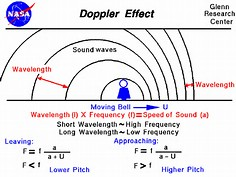 As a sound approaches the observer the amplitude increases, however, the pitch stays the same.
How to Calculate the Doppler Effect
Example of Doppler Effect
Continued Example
That was for the ambulance approaching.  Now lets calculate for the ambulance retreating.
What do we change in the equation?
We switch the – for a +
Calculate!
f≈669Hz
What happens when the observer is moving?
Example:
If you were driving your boat 50 knots towards a buoy with a foghorn emitting a 400 Hz signal.  What would be the frequency? (50 knots = 25.722 m/s)
F ≈ 430 Hz
Example 3
Timbre
Timbre is the tone or the color of a sound.
Two instruments can play the same note, same frequency, and sound completely different.  This is timbre.
We call different timbre by different colors.
OO sounds are called very dark while EE sounds are very bright.
OO sounds are low harmonics and EE sounds are high harmonics.
Echo
Uses for Echoes
Name one use of echoes.
Echolocation
Sonar (sound through water)
Radar (light waves through air)
Sonograms (sound waves through the human body)